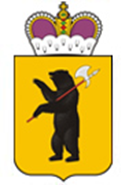 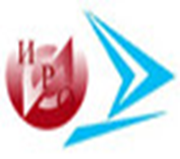 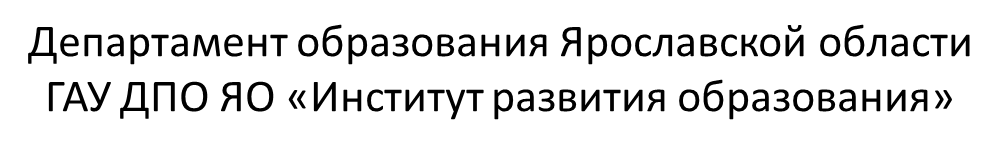 Установочный вебинар
 с участниками проекта «500+»
11 февраля 2022
Измайлова Елена Львовна, 
руководитель центра сопровождения
 проектов ГАУ ДПО ЯО ИРО
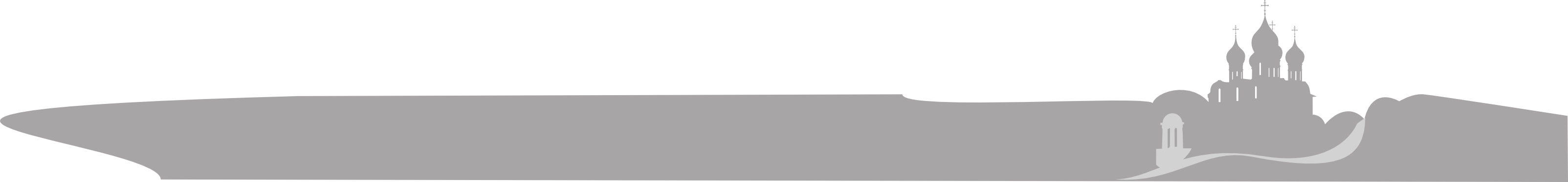 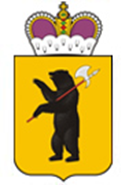 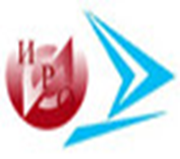 Участники проекта в 2022 году
4
2
3
3
4
1
3
3
1
3
42
15
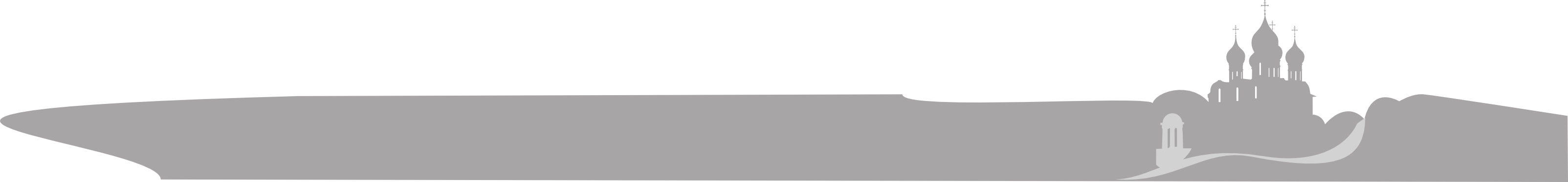 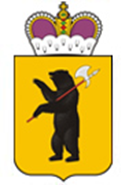 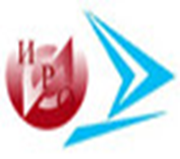 Полезные результаты от участия в проекте «500+»
Возможность познакомиться с опытом других школ
Партнерство (сообщество «500+»)
Повышение квалификации
Освоение навыков комплексной диагностики факторов, влияющих на качество образования в ОО
Повышение качества управления
ФОРМИРОВАНИЕ ШКОЛЬНОЙ ОБРАЗОВАТЕЛЬНОЙ СРЕДЫ, СПОСОБНОЙ ПРОТИВОСТОЯТЬ РИСКАМ
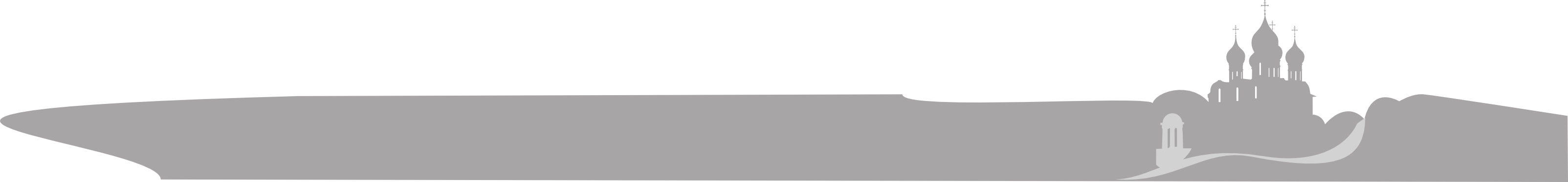 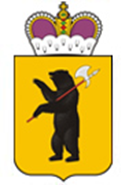 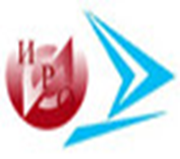 Волнующие вопросы
Почему наша школа в проекте? 
Что предстоит делать? 
Как добиться в этом успеха?
https://www.youtube.com/watch?v=GCawD4svKn8&feature=youtu.be
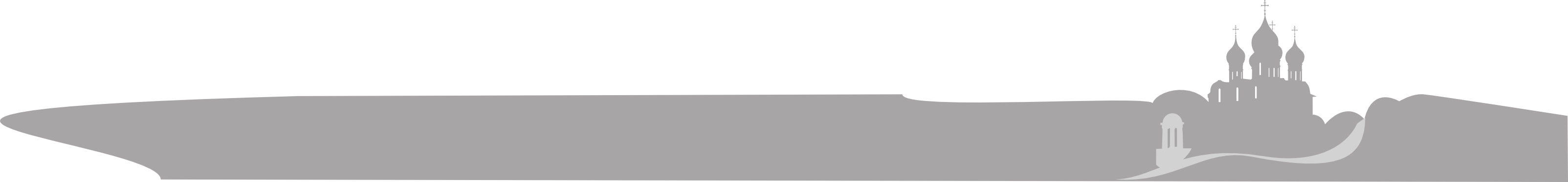 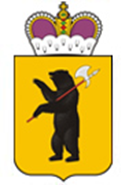 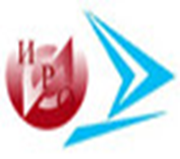 ОРГАНИЗАЦИОННАЯ СХЕМА ПРОЕКТА «500+»
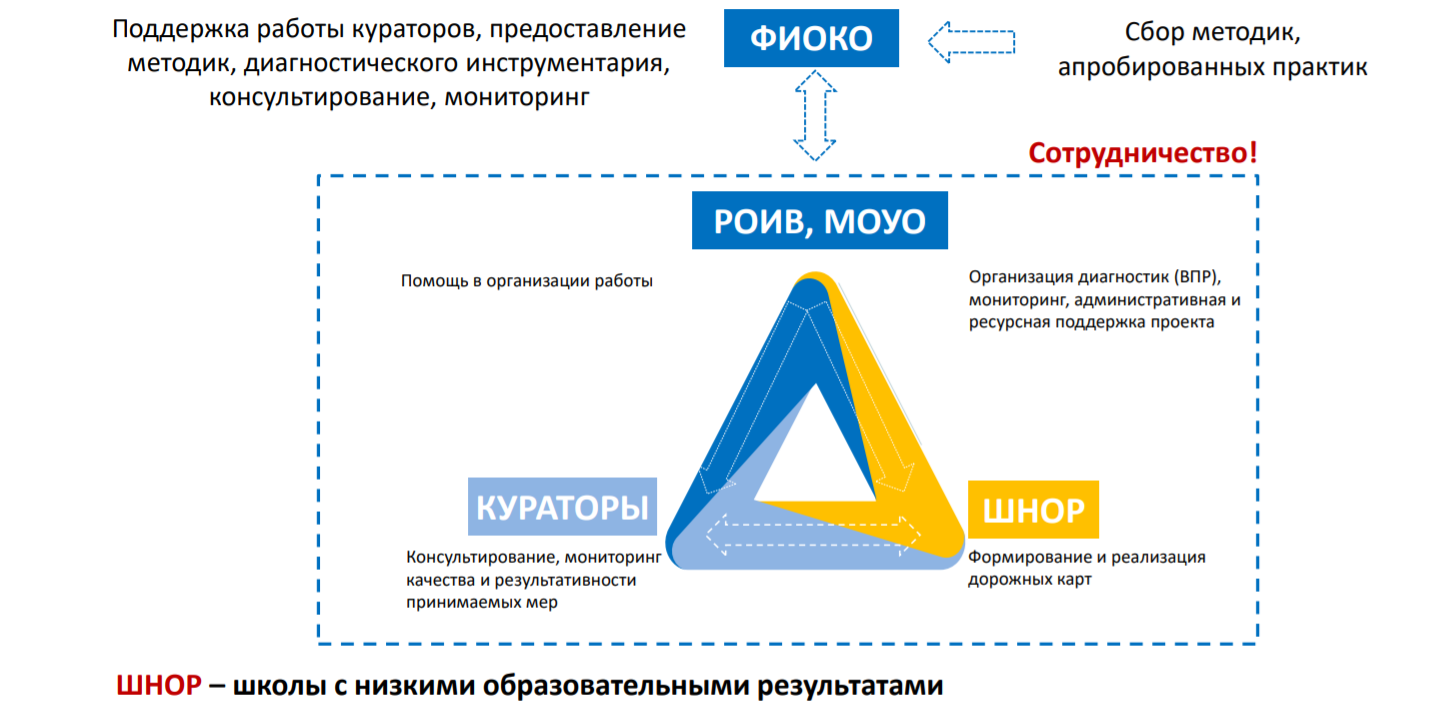 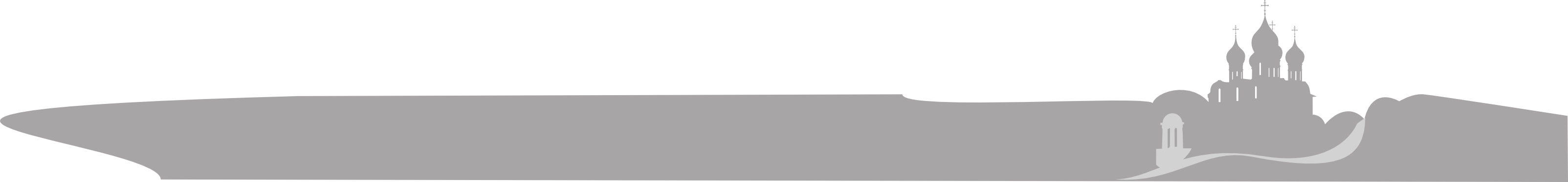 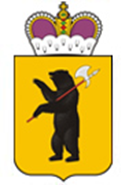 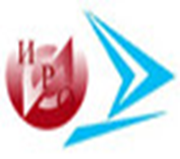 СХЕМА РЕАЛИЗАЦИИ ПРОЕКТА «500+»
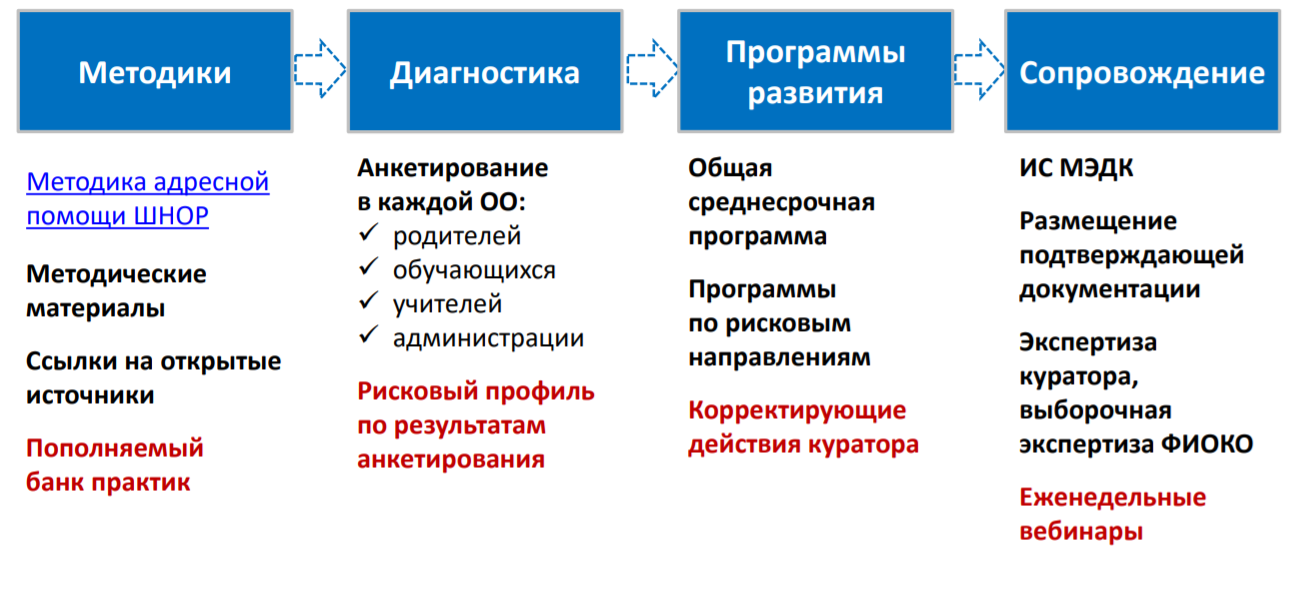 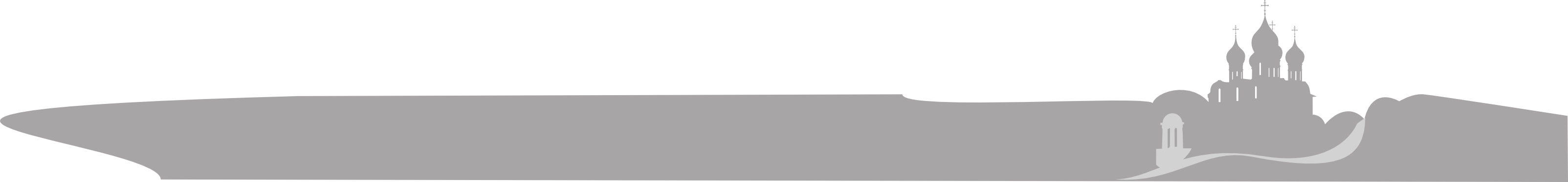 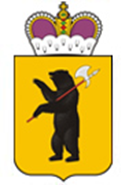 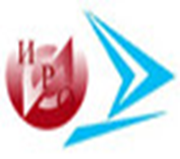 ИНФОРМАЦИОННЫЕ РЕСУРСЫ ПРОЕКТА
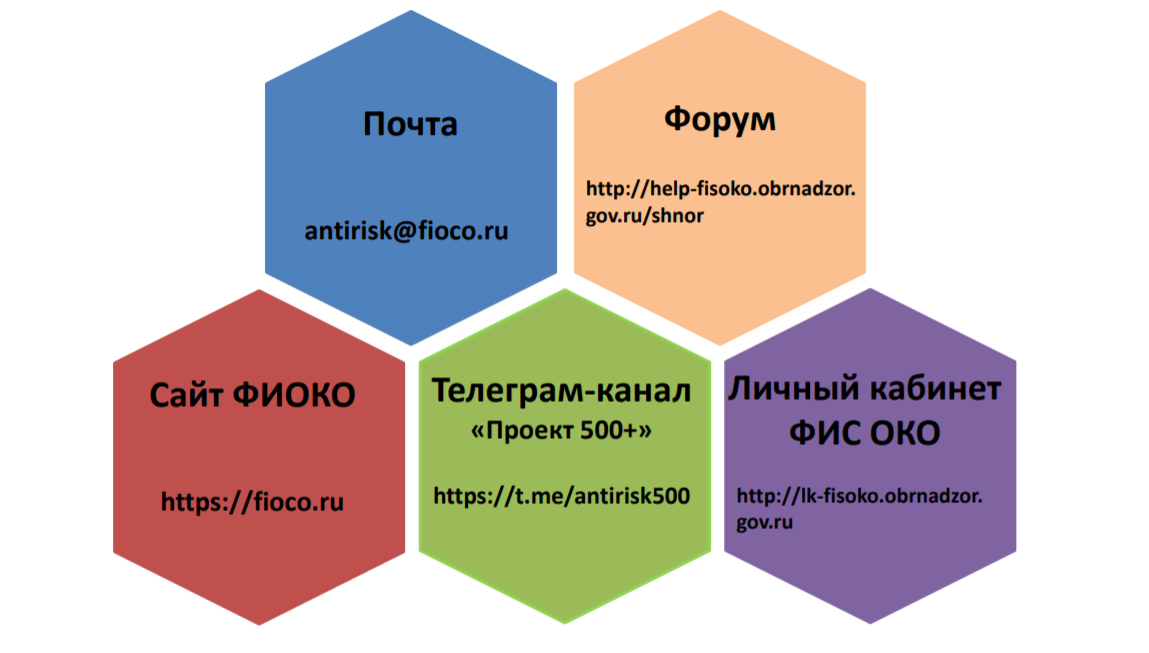 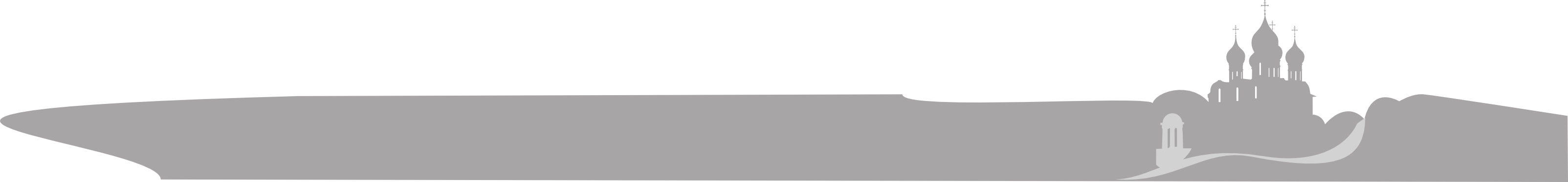 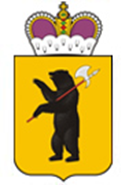 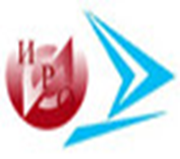 ДОРОЖНАЯ КАРТА ПРОЕКТА «500+»
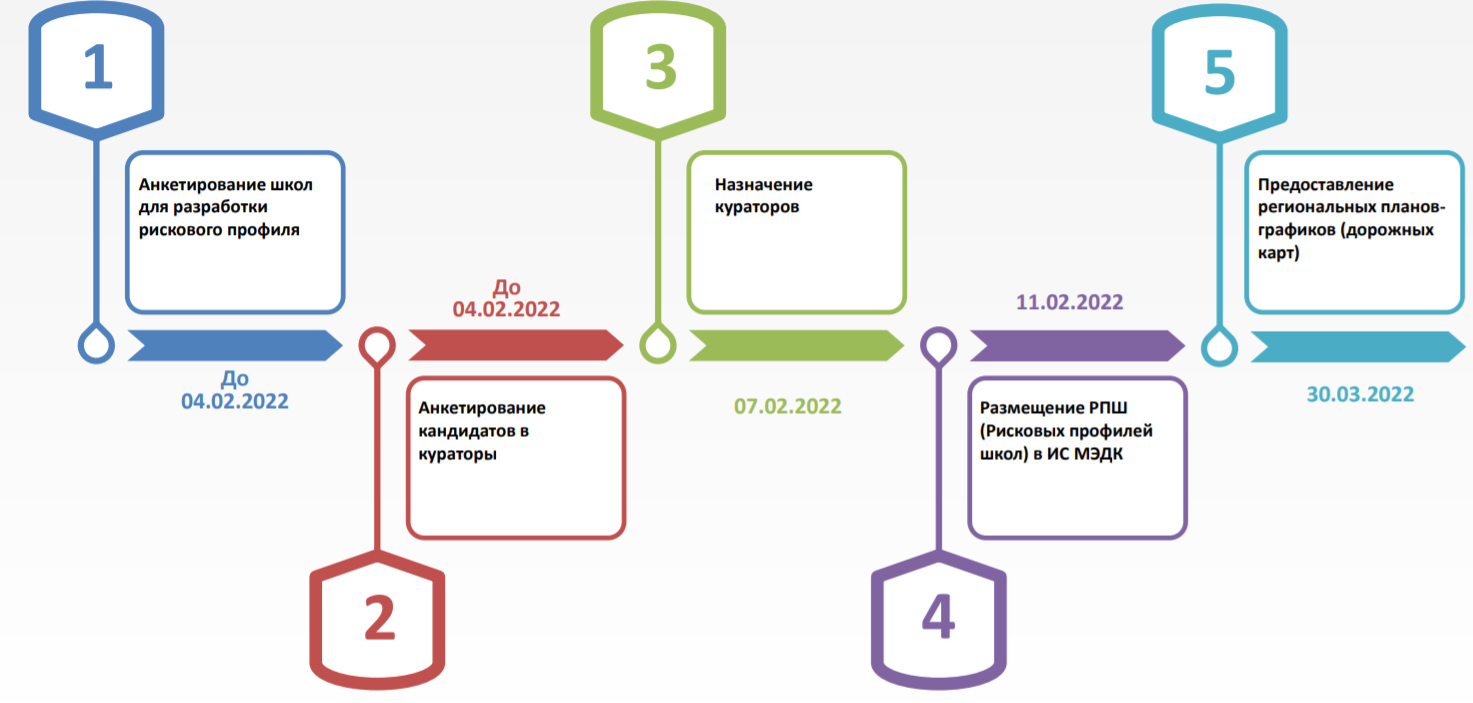 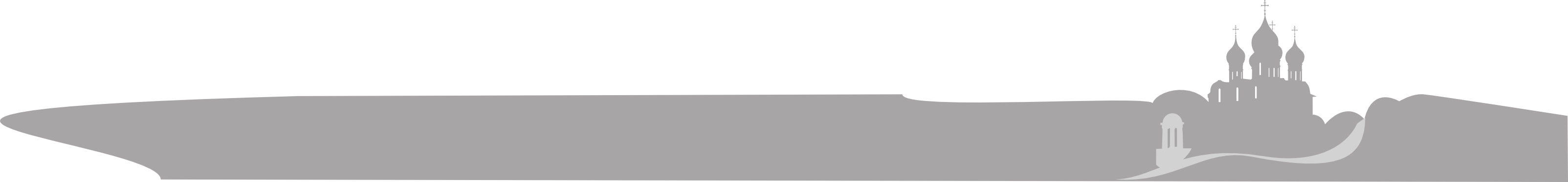 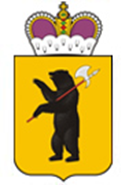 ДОРОЖНАЯ КАРТА ПРОЕКТА «500+»
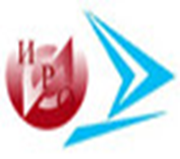 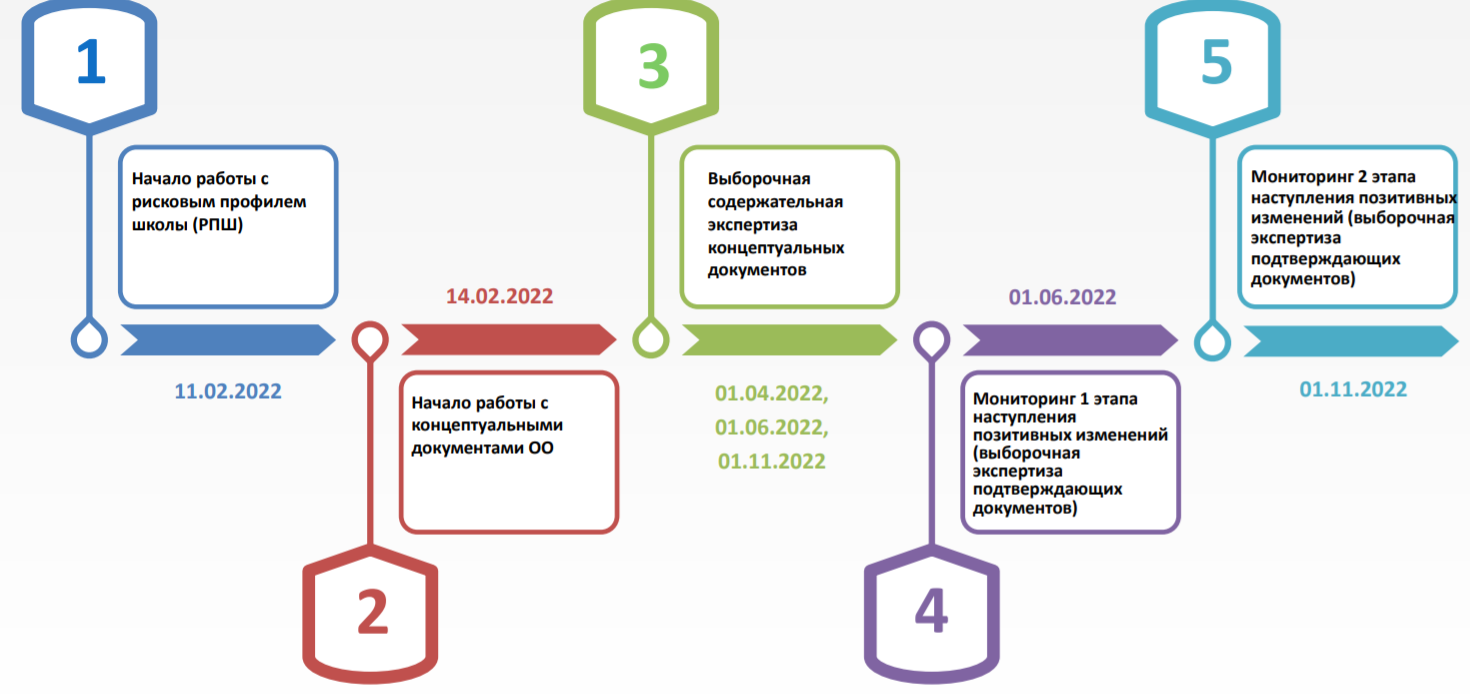 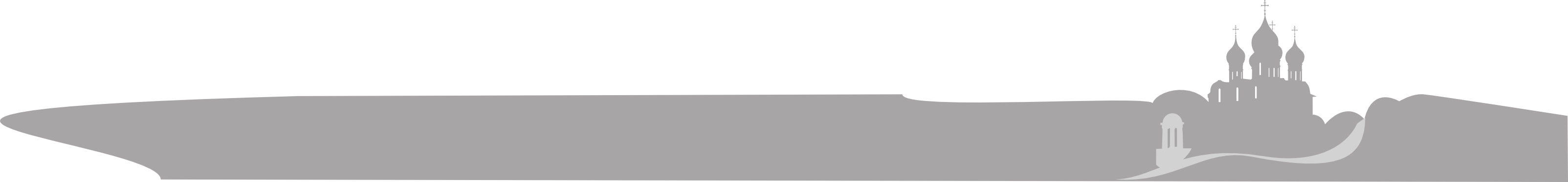 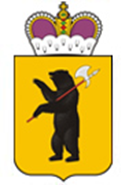 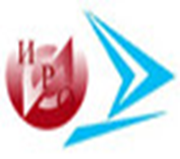 Принципы проекта
Сотрудничество и вовлеченность
 Открытость и объективность
 Использование (изучение и внедрение) апробированных методик
……
……
…..
…..
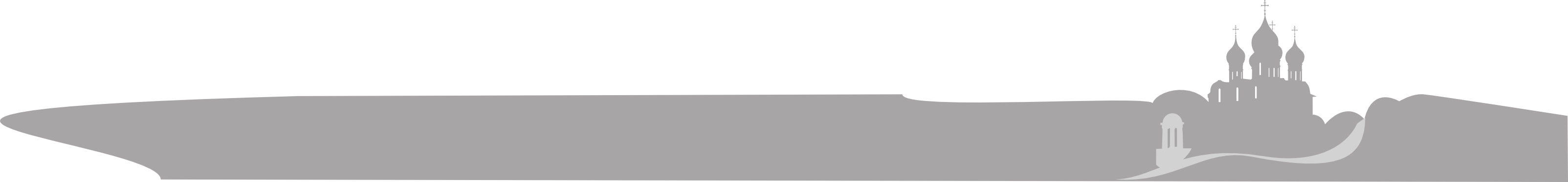 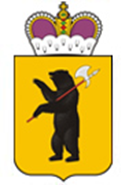 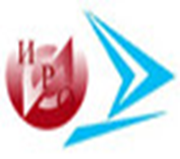 Спасибо за внимание !
Контакты
Измайлова Е.Л., руководитель центр сопровождения проектов ГАУ ДПО ЯО ИРО
Тел. 8(4852)23-09-78
С.т. 8 (910)662- 82 -55
        E-mail: izmailova@iro.yar.ru
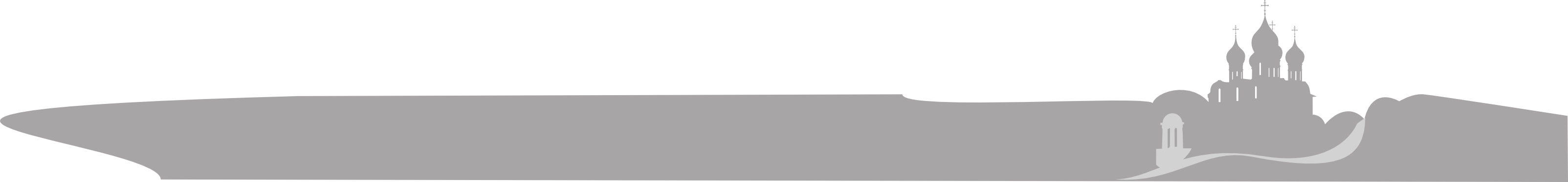